E VEILIUTAKI NA TURAGA
Vakadewataka: Sairusi Bosenaqali
Lesoni 3, Janueri 20, 2024
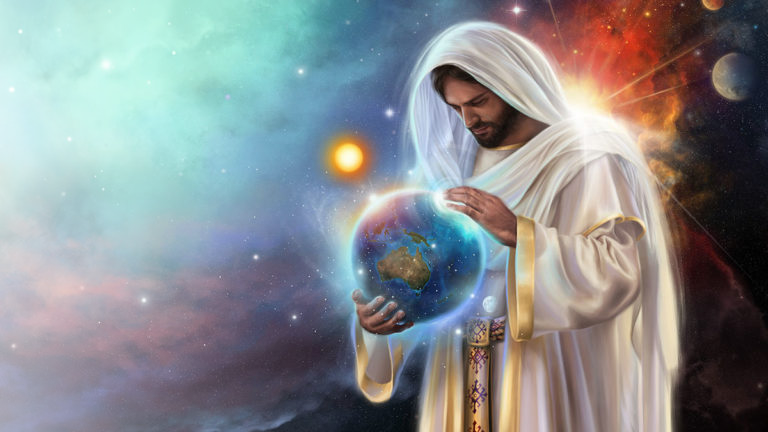 “Sa lewa ko Jiova, sa ukucavu  vakatui ko koya; Sa vakaisulu ko Jiova ena kaukauwa, io sa vauci koya kina: Sa vakataudeitaki ko vuravura me sega ni yavala rawa."
(Same 93:1)
Na same e vakaraitaka a lewa ni Kalou e vuravura taucoko. E tui ka lewa na veimatanitu kece e vuravura kei na tamata vakayadua e bula kina.
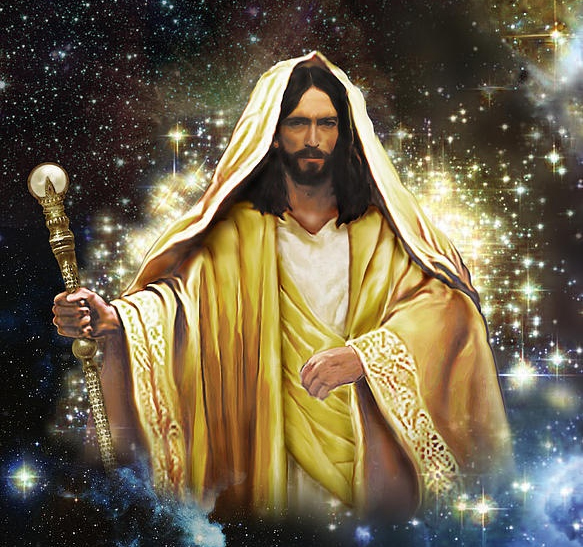 E dina ga ni vuqa na matanitu era sega ni ciqoma na lewa va Kalou, ka veisaqasaqa tiko kaya, era lewe vuqa na nona tamata yalodina e vuravura taucoko ka ra rokova na nona veiyalayalati na Dauniveibuli, Tui ka Turaganilewa ka yalodina ki na nona i Vunau.
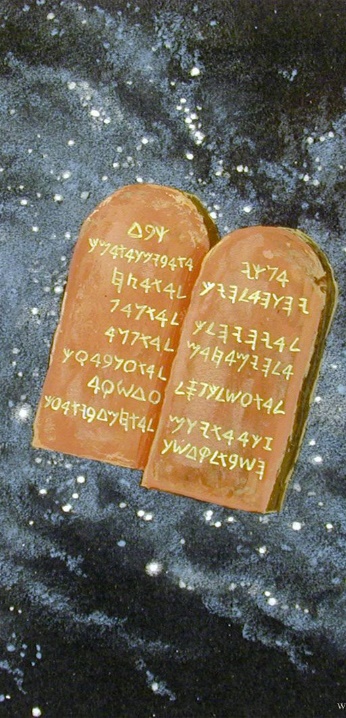 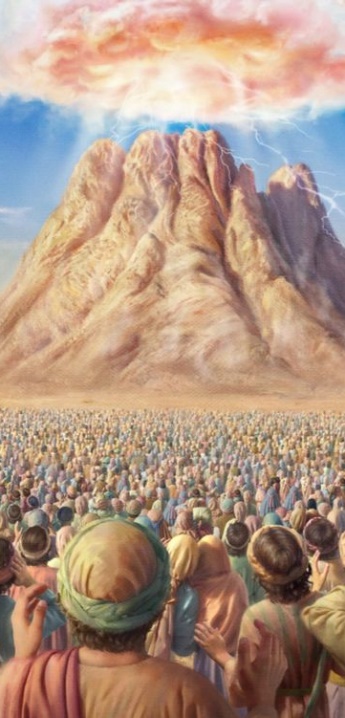 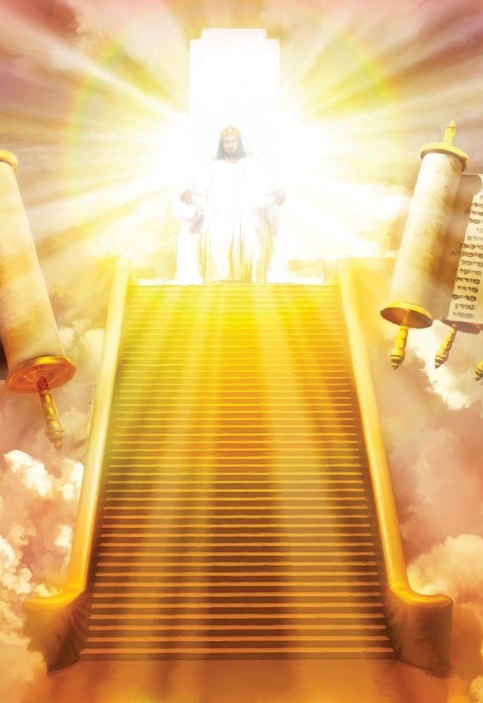 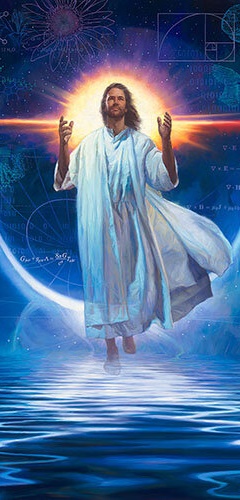 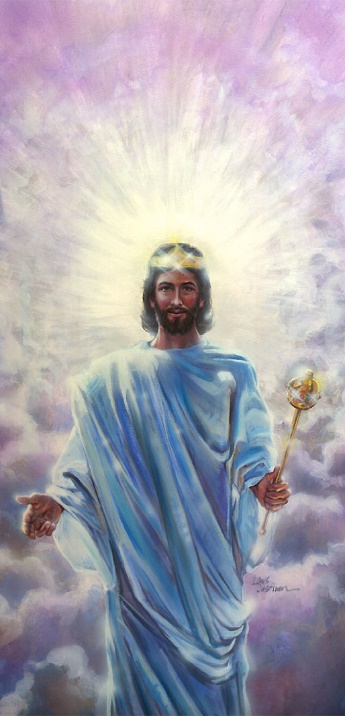 NA DAUNIVEIBULI
“Niu sa vakanauma na nomuni lomalagi, na cakacaka ni qaqalo ni ligamuni, Na vula kei na kalokalo ko ni lesia”    (Same 8:3)
Na cava e Turaga kina kei vuravura taucoko na Kalou?
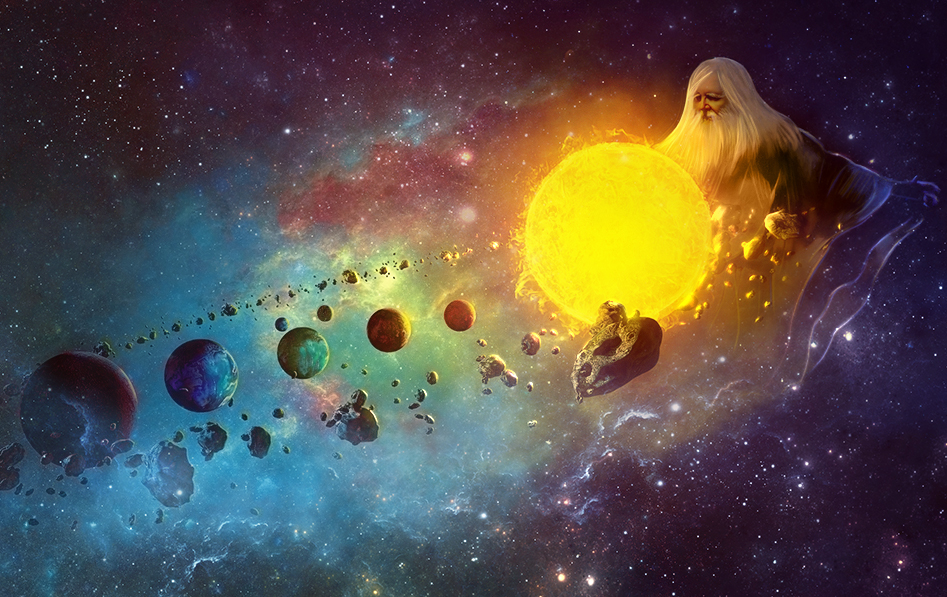 Ni da rai wavoliti keda, sa na rawarawa me da kaya ni ceere na tamata ena vuku ni veika veivakurabuitaki ka cakava. Ia na daunisame e vakadeitaka: “Dou kilai Jiova ni sa Kalou ko koya; Sai koya ga sa buli keda ka segai koi keda” (Same 100:3).
Eda nona dauniveiqaravi ga na Kalou ena vuku ni veika ka bulia. (Same 8:5-9 ). O koya duadua ga me da lotu ka yalodina kina.
NA TUI
“Sa lewa ko Jiova; me reki ko vuravura; me marau kina a veiyanuyanu e vuqa” (Same 97:1)
Na Same e vakaraitaka na Kalou ni vakaisulu tu ena lagilagi,  ai sulu vakatui, kei na kaukauwa. (Sam. 93:1), vakaisulutaki ena rarama (Sam. 104:2). Na cava e tui kina me vaka e kaya na Same?
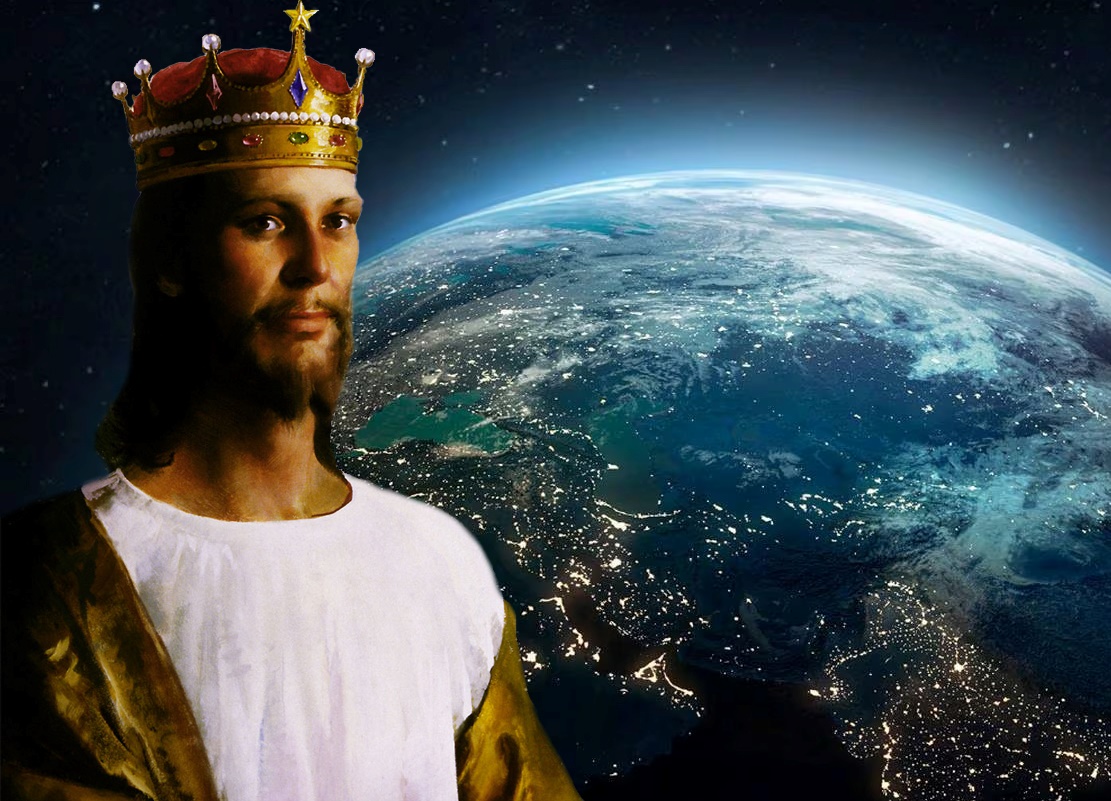 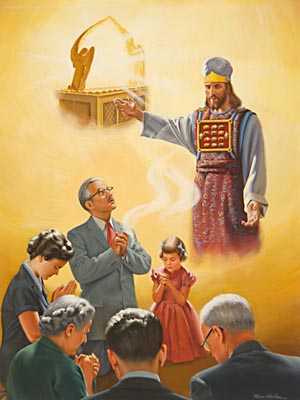 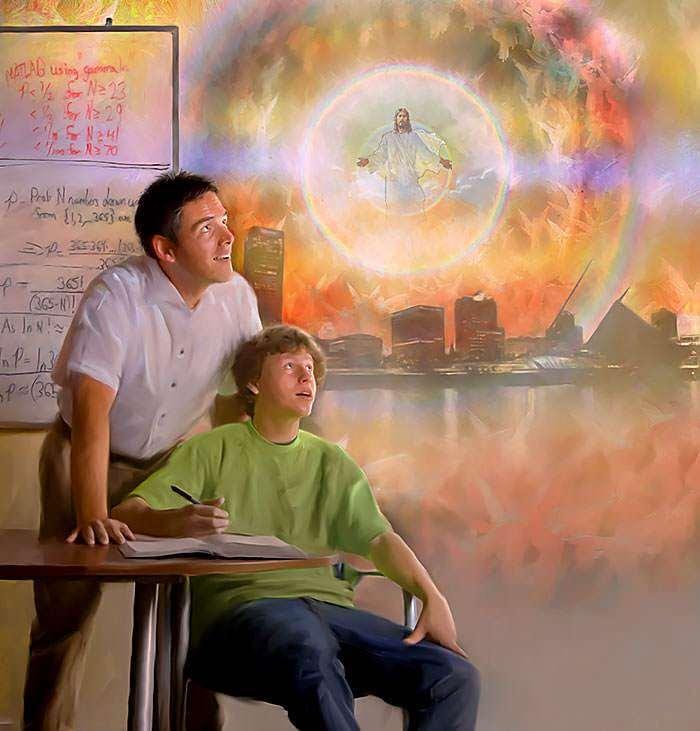 Dina ga ni tui kei vuravura taucoko ka lewa ena dodonu kei na loloma, e lewe lailai ga era rokova na nona i tutu vaka Tui.
Ia, o iratou na nona tisaipeli, eratou marautaka na nona lewa dodonu.  (Same 97:8, 12). Ena vakabauta, era marau na tamata ni Kalou ni sa tauyavutaki na matanitu ni Kalou ena cakacaka ni veivakalesui i Karisito ka rai sara ki liu ena kena vakayacori na matanitu ni Kalou kei na nona lesu vakarua mai (Dan. 2:44).
TURAGA NI LEWA
“Niu sa lokuca oti na kena siga, kau na lewa vakadodonu kina” (Same 75:2)
Na Tui Cecere, na Kalou e Taukei ni Lewa, ka Turaganilewa (Same 99:7; 7:11). Na Same 75 e vakamatatataka na nona cakacaka vakaturaganilewa kei na veika e yaco ka lai tini kina na nona vakatulewa:
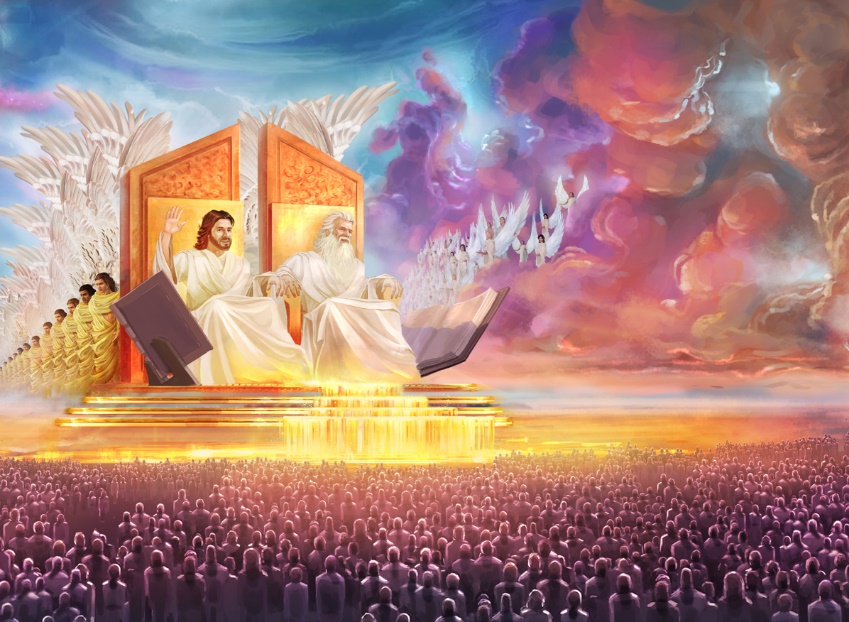 Na cava na vua, e vakavinavinaka taumada kina na daunisame ni bera ni cavuta na veilewai (75:1)?
Baleta ni o ira era vakadinata na loloma ni Kalou e sega na ka me ra rerevaka ena veilewai, i sa vosoti na nodra i valavala ca ka ra vakadi -nata na nodra Dautataro, o koya ka se sega vakadua ni druka ena dua na noa kisi (Js. 2:13; 1Jn. 2:1).
“I Jiova, ni tuake ena nomuni cudru, Vakalevui kekmuni cake ena vuku ni nona cudru na noqu meca; Mo ni yadra ena vukuqu me yaco na lewa ko ni a vosa kina!” (Same 7:6)
NA VEIYALAYALATI
Na veivakadeitaki ka nodra na tamata ni Kalou ni na talaci nodra kisi ena veilewai e vakayavutaki mai na veiyalayalati era cakava kei na Kalou (Ps. 105:7-8).
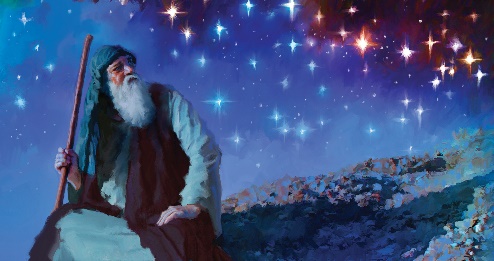 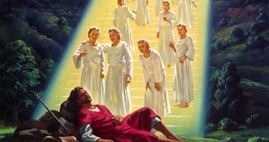 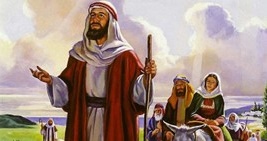 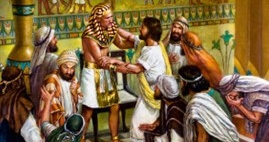 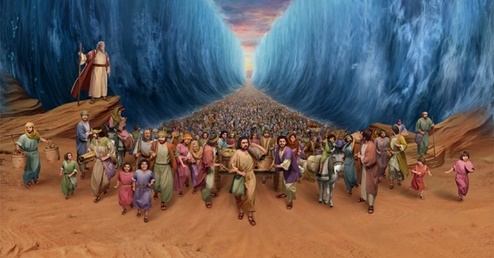 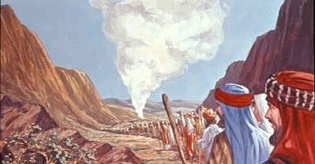 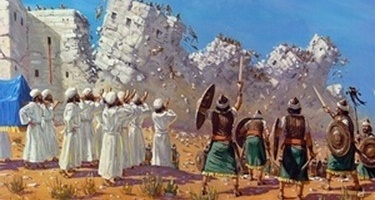 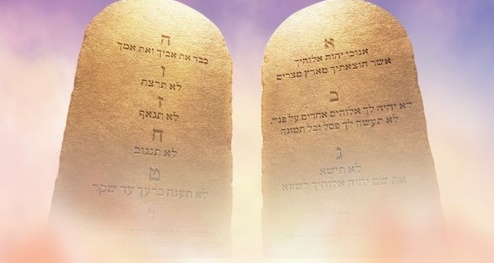 Na Kalou e solia me noda na nona lewa dodonu kei na veitaqomaki; e vakagalataki keda mai na ca ka vakabulai keda, A noda i tavi me da ciqoma na veiyalayalati ka talairawara ki na nona i vunau.
Eda kacivi me da kacivaka na nona veiyalayalati ena kedra maliwa na veimatanitu, me ra vakavinavinaka talega vua na Kalou (Same 105:1-4).
NA I VUNAU
“A sala kecega i Jiova na loloma kei na ka dina. Kivei ira era sa muria dina na nona veiyalayalati kei na nona i tukutuku” (Same 25:10)
Era semati tu vakavoleka ki na  vosaniyakayala na “i tukutuku.” Na i tukutuku era i vunau kei na lewa ka solia vei ira na nona tamata na Kalou me yavu ni nona veiliutaki kei na nona Matanitu.
Nai i tukutuku kece era vu ga mai vua e dua: na i vunau e tini. Na cava na ka e tukuna vei keda na same me baleta na i vunau se na i tukutuku?
Na vakamamasu ni Daunisame vua na Kalou ka Dauniveibuli, Tui, Turaga ni Lewa, Tui ni Veiyalayalati, ka Lawgiver. Eda rawa kina ni maroroi ka bulavinaka ena vuravura ka vakasinaiti ena revurevu ni veiraravui levu, baleta ni Kalou e tui cecere ka yalodina ena veika e cakava se kaya.
“E nona dodonu na noda Dauniveibuli me lewa na veika e digitaka me cakava ki na i bulibuli ni ligana. E nona dodonu talega me veiliutaki me vaka na lomana, ka segai me vaka na digidigi ni tamata. Ia e sega ni Turaga ni lewa tawa yalododonu, dauveivakararawataki se vakaisosomitaka na ca. O koya sara ga na mataniwai tovure ni loloma, na dauniveivotai ena ka ni veivakalougataki e sega ni wili rawa... [...] E sega ni da cakacaka -taka na nona ka ni veivakalougatataki, ia e sovaraki tiko ga ki vei keda;  veitalia ga na noda tawayaga ka sega ni rawa ni vakavinavinaka. Me da tinia na vosakudrukudru me vaka beka eda bobula vua e dua na i liuliu dauveivakararawataki. O Jisu e vinaka. Vakavinavinaka vua. Vakavinavinaka vua na vu ni nomu bula vinaka ka nomu Kalou.”
EGW (Testimonies for the Church, volume 5, page 314.4)